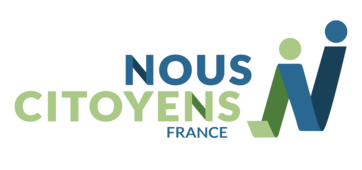 TRAITÉ DE L’OMS SUR LA GESTION DES PANDÉMIES FUTURES  : AGIR EN CITOYEN POUR ÉVITER LES RISQUES POUR NOTRE SOUVERAINETÉ SANITAIRE
Éléments pour partage avec Coalition Citoyenne 
1er mai 2024
MESSAGE CLÉ :
Suite à des demandes des États membres et de comités de l’ONU, l’OMS est en train de préparer une mise à  jour et un nouveau traité sur la prévention et le traitement des pandémies

Ces nouveaux textes portent potentiellement des questions sur la souveraineté des États dans  leur conduite des politiques sanitaires nationales

Il  est fort probable que la France signe ces nouveaux traités dans les semaines qui viennent, compte tenu de la cible par l’OMS de fin mai pour la finalisation de ces textes.

Après cette éventuelle signature, si ces textes sont bien reconnus comme des traités, une ratification doit intervenir, soit par le parlement soit par voie de référendum

Face au silence médiatique qui entoure la mise en place de ces textes au fort impact potentiel, et au risque de tentative par le gouvernement Français d’une mise en œuvre par simple décret, il est proposé de mettre en place une double action citoyenne : 
Création d’une petite équipe pour analyse approfondie des dernières versions de ces traités
Mise en place d’une « pétition-courriel » pour demander l’ajout de clauses explicites de possibilités de sorites régulières avec consultation par référendum, une ratification en bonne et due forme, et un débat national sur ces textes et leurs impacts
OMS : UN ORGANISME MÊLANT FINANCEMENT PUBLIC ET PRIVÉ
100% = 1539 M$
100% = 7268 M$
Source : site web de l’OMS
2 ORGANISMES PRIVÉS DANS LES 5 PLUS GROS FINANCEURS, ET FINANÇANT DES PROGRAMMES CIBLÉS
Distribution des contributions par acteur et par type de projet financé (2020-2021)
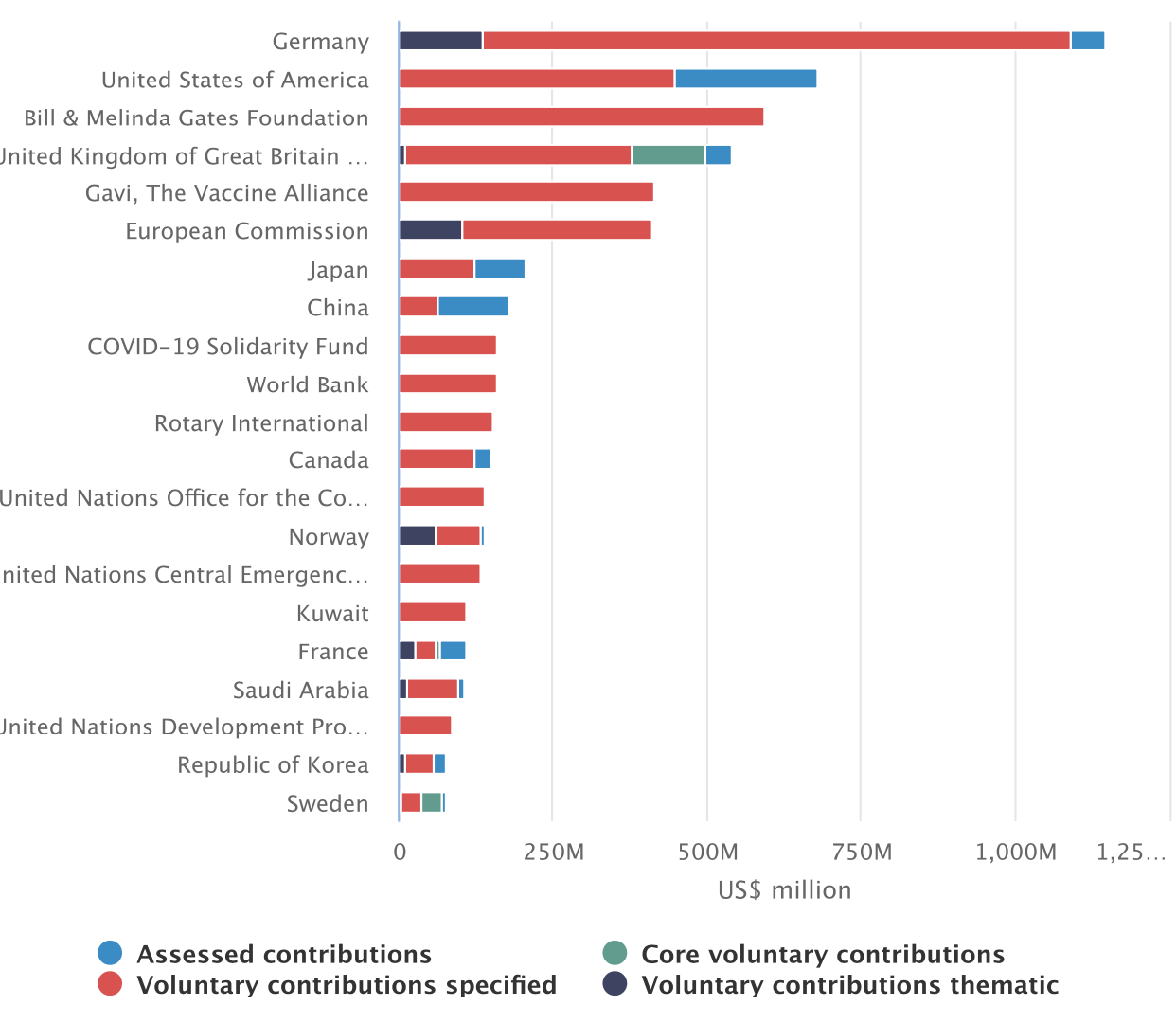 Privé
Source : site web de l’OMS
UN TRAITÉ PRÉPARÉ PAR UNE SÉRIE DE RECOMMANDATIONS « MONDIALISÉES », PRÉMONITOIRES DE LA COVID
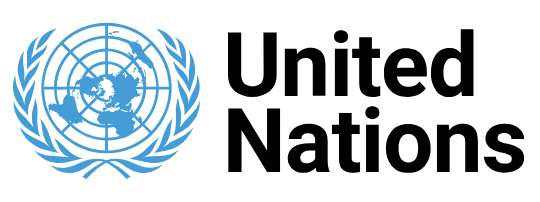 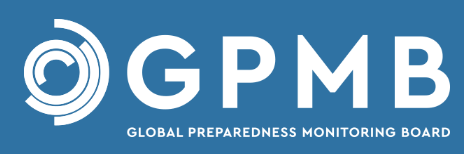 Global preparedness monitoring board

Créé en 2018 par le GHCTF
Objectif : implémenter la recommandation du GHCTF de mettre en place un mécanisme de suivi de la mise en œuvre des réformes de préparation pour un monde plus sûr au plan sanitaire
Mode d’opération : 
2 co chairman
15 membres dont 
C. Elias, président du programme de développement de la fondation Bill et Melinda Gates
Dr Z Feng, Vice-président de l’association Chinoise pour la prévention sanitaire, lead Chinois pendant la crise de la Covid
Professeur V.J Dzau, président de l’Académie US de médecine et Vice-chairman du conseil national de recherche, , lead US pendant la crise de la Covid
High-Level Panel on the Global Response to Health Crises (HLP)

Etabil en avril 2015 par le DG de l’ONU, suite à l’épidémie d’Ebola en 2015
Présidé par  Jakaya Mrisho Kikwete, President de Tanzania, avec 4 membres (Brazil, Suisse, Indonésie, Botswana), US)
Rapport « Protége’r l’humanité de futures crises sanitaires » produit en 2016
Incitation à renforcer les mécanismes mondialisés pour un monde sanitaire plus sûr et équitable face aux pandémies
Global health crises task force (GHCTF)

Créé en 2016
Pour contrôler la mise en oeuvre des recommandations du HLP, et fournir des recommandations au Dg de l’ONU
Co conduit  par Ms. Amina J. Mohammed, Secrétaire général adjoint de l’ONU, par Dr. Margaret Chan, Director-General de l’OMS, et par Dr. Jim Yong Kim, President du World Bank Group
12 membres dont C. Elias,  président du programme de développement de la fondation Bill et Melinda Gates
LE NOUVEAU TRAITÉ DE L’OMS : PETIT FRÈRE D’UN TRAITÉ PLUS ANCIEN, AVEC DES ÉTAPES CLÉS DANS UN FUTUR TRÈS PROCHE
Règlement sanitaire international (RSI)  2005
Nouveau traité OMS
Nature : un instrument juridique international qui a force obligatoire pour 196 pays. 
Objectif : identique à RSI
Objet et portée  : identique à celui du RSI, avec une extension du périmètre des leviers couverts (environnement, ..), des moments de pertinence (en période pandémique et inter périodes) et de caractère automatique de la mise en oeuvre des processus couverts.  
Fonctionnement : 
Une conférence des partis, réunie tous les 3 ans pour un point de fonctionnement
Un bureau de 6 personnes
Des recommandations du bureau transmises au DG qui décide seul en dernier ressort

Étapes en cours :
Un round de finalisation du texte en cours
Objectif de finalisation pour signature le 27 mai 2024
Ratification par la suite, par pays signataire, selon leurs règles propres
Nature : un instrument juridique international qui a force obligatoire pour les pays signataires.
Objectif : aider la communauté internationale à éviter les risques graves pour la santé publique, susceptibles de se propager au-delà des frontières
Objet et portée  : prévenir la propagation internationale des maladies, à s’en protéger, à la maîtriser et à y réagir par une action de santé publique proportionnée et limitée aux risques qu’elle présente pour la santé publique, en évitant de créer des entraves inutiles au trafic et au commerce internationaux. 
Fonctionnement : 
Comités d’urgences Sanitaires (CUS), composés d’experts internationaux, choisis dans une liste établie par le DG de l’OMS qui (i) qualifient la situation et (ii) proposent des mesures de prévention/ réaction
Propositions des CUS transmises au DG de l’OMS, qui décide seul en dernier ressort

Révision en cours :
DES ZONES DE RISQUE POUR LA SOUVERAINETÉ DANS LE DÉTAIL DU NOUVEAU TRAITÉ (1/2)
Détail des articles et des principes constitutionnels enfreints exposés dans les annexes de cet article
DES ZONES DE RISQUE POUR LA SOUVERAINETÉ DANS LE DÉTAIL DU NOUVEAU TRAITÉ (2/2)
Détail des articles et des principes constitutionnels enfreints exposés dans les annexes de cet article
DES PROCHAINES ÉTAPES, ET DES ACTIONS CITOYENNES POSSIBLES
Prochaines étapes : 
Finalisation du texte du nouveau traité pour une signature par les États à partir du 27 mai 2024
Ensuite, ratification des textes signés selon les règles locales
RSI revu :
Un  premier enjeu, qualifier les textes de traité international (par opposition à accord international) : 
En droit Français, un accord international peut être mis en œuvre pas simple décret, un traité doit être ratifié, par le parlement ou par référendum
Un traité est caractérisé par différents traits, comme l’existence  d’impacts financiers sur les politiques publique des signataires, le caractère juridiquement engageant du texte…
Les textes en cours de discussion avec l’OMS ont bien une nature de traité, et pas d’accord
Proposition d’action : 
Mettre en place une petite équipe d’analyse des textes, pour nourrir un message clair et objectif sur les risques liés à ces nouveaux traités
Lancer une pétition pour demander (i) des clauses de sortie régulières avec obligation de consulter les peuples par voie de référendum et (ii) une ratification de traité, et non d’accord, idéalement par référendum (peu de chance en pratique), avec envoi de la signature de pétition à des décideurs choisis, sur une page citoyenne en ligne.
Promouvoir cette page dans chacune de nos organisations/ réseaux
ANNEXES
RELEVANT URLS :
2020-2021 Budget : https://www.who.int/about/accountability/results/who-results-report-2020-2021/budget-implementation

Financial reports 2020-2021 : https://apps.who.int/gb/ebwha/pdf_files/WHA74/A74_28-en.pdf

Contributors 2020-Q1/Q2/Q3 2021 : https://open.who.int/2020-21/contributors/contributor
DES ZONES DE RISQUE POUR LA SOUVERAINETÉ DANS LE DÉTAIL DU NOUVEAU TRAITÉ
PRÉLIMINAIRE
DES ZONES DE RISQUE POUR LA SOUVERAINETÉ DANS LE DÉTAIL DU NOUVEAU TRAITÉ
PRÉLIMINAIRE
DES ZONES DE RISQUE POUR LA SOUVERAINETÉ DANS LE DÉTAIL DU NOUVEAU TRAITÉ
PRÉLIMINAIRE
DES ZONES DE RISQUE POUR LA SOUVERAINETÉ DANS LE DÉTAIL DU NOUVEAU TRAITÉ
DES ZONES DE RISQUE POUR LA SOUVERAINETÉ DANS LE DÉTAIL DU NOUVEAU TRAITÉ
PRÉLIMINAIRE
DES ZONES DE RISQUE POUR LA SOUVERAINETÉ DANS LE DÉTAIL DU NOUVEAU TRAITÉ
DES ZONES DE RISQUE POUR LA SOUVERAINETÉ DANS LE DÉTAIL DU NOUVEAU RSI
PRÉLIMINAIRE
DES ZONES DE RISQUE POUR LA SOUVERAINETÉ DANS LE DÉTAIL DU NOUVEAU TRAITÉ
PRÉLIMINAIRE